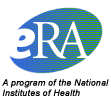 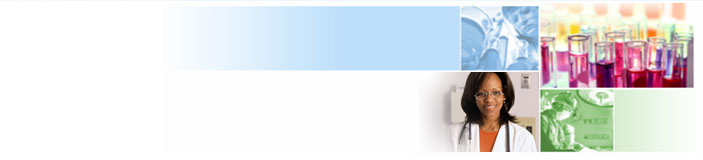 Mobile Development Initiative
electronic Research Administration (eRA)
OER, OD, National Institutes of Health
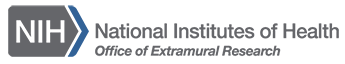 Executive Summary
2
eRA Mobile Strategy and policies
Identify business area based on mobile traffic
Proposed Initiative – Mobile website for Commons Status
Focus on mobile enabled website vs. traditional mobile apps
Develop Prototype, get feedback
eRA Mobile Development Initiative
3
The purpose of this initiative is to: 
better support a diverse user community
ensure that eRA provides efficient solutions for mobile platforms 
ensure a good end user experience while using variety of the devices.
[Speaker Notes: http://pod.era.nih.gov/Projects_Systems_Services/eRA_Initiatives_Information/eRA_Initiatives_index.html]
Understand eRA mobile stakeholders
4
Focus on eRA customers (internal & external) mobile requirements
Mobile delivery requires new skills - 
new  mindsets, new architectures, and new approaches to problem-solving.
Human factors analysis is important – mobile interaction and navigation (touch, swipe) critical
2013/14 Statistics
5
Commons Mobile Prototype
6
Track the status of their grant applications through the submission process
View Basic Info:
Status
Score/percentile
SRG
View grant image
View summary statements
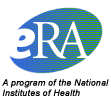 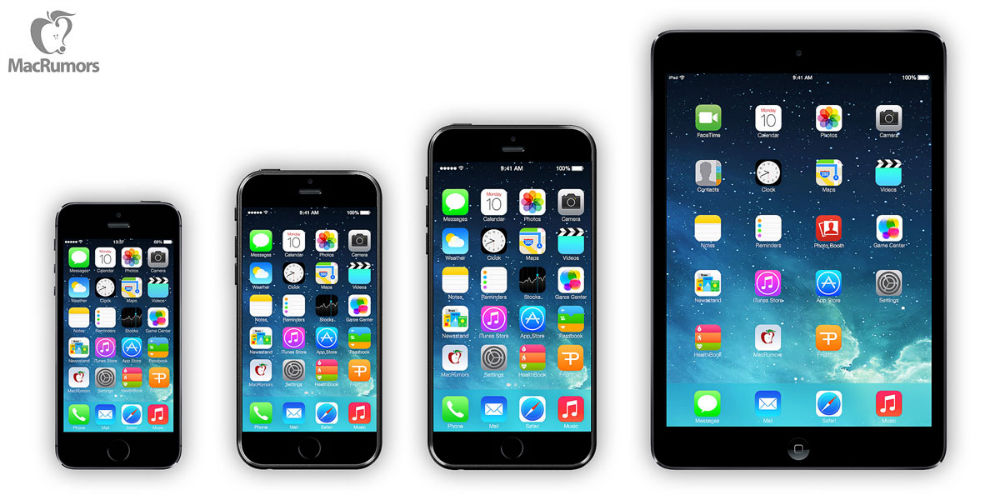 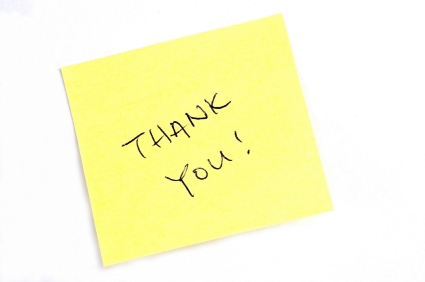 7